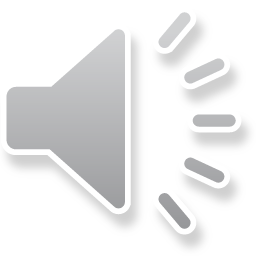 Compassionate colour
with David Potts

For more information visit: 
https://www.bsmhft.nhs.uk/our-services/birmingham-healthy-minds/
[Speaker Notes: 6]
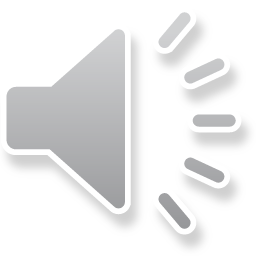 Exploring difficulties
with Richard Hawkins

For more information visit: 
https://www.bsmhft.nhs.uk/our-services/birmingham-healthy-minds/
[Speaker Notes: 7]
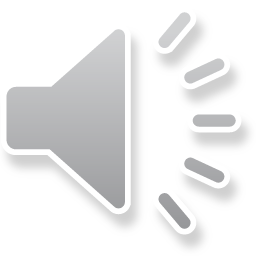 Mindful walking
with Rachel Strachan

For more information visit: 
https://www.bsmhft.nhs.uk/our-services/birmingham-healthy-minds/
[Speaker Notes: 8]